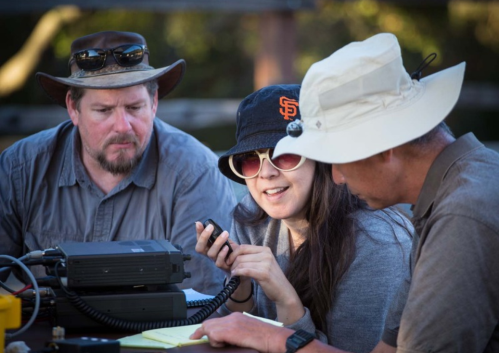 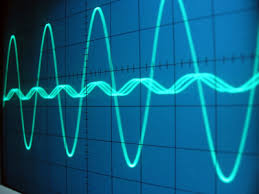 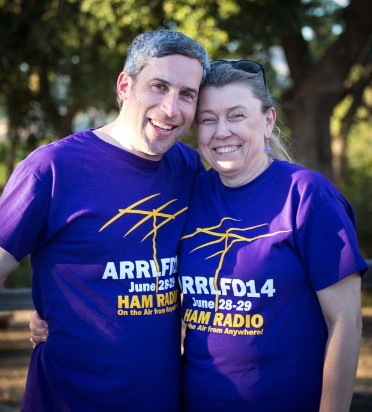 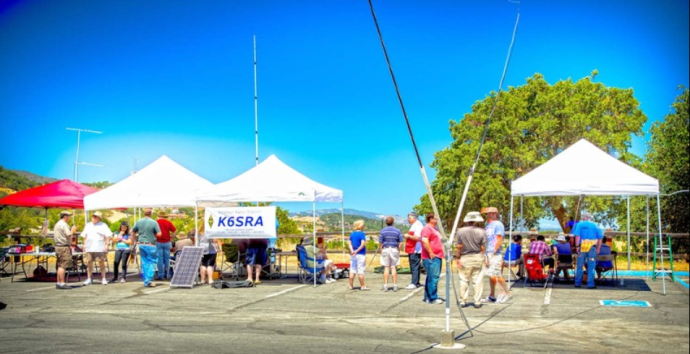 Welcome to Ham Radio 201New General / Extra Session Sponsored by Bay-Net   www.bay-net.org
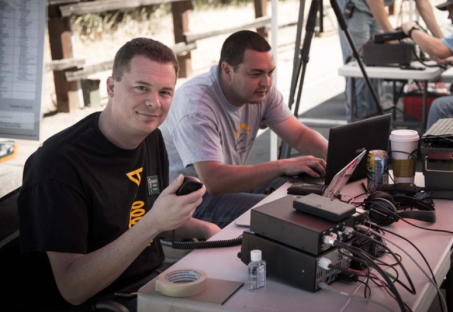 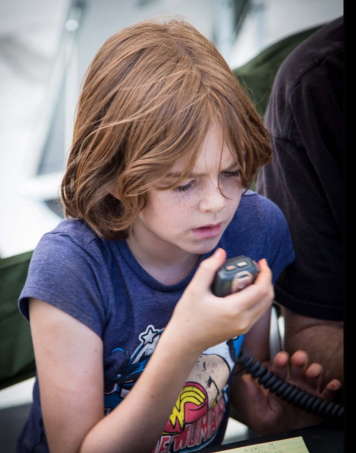 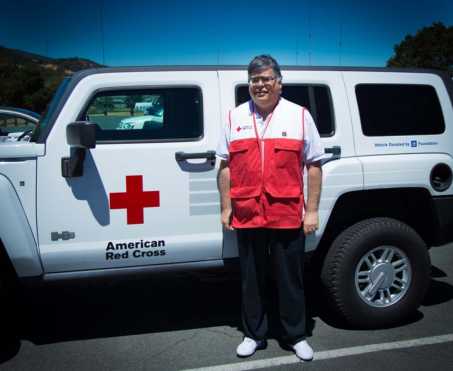 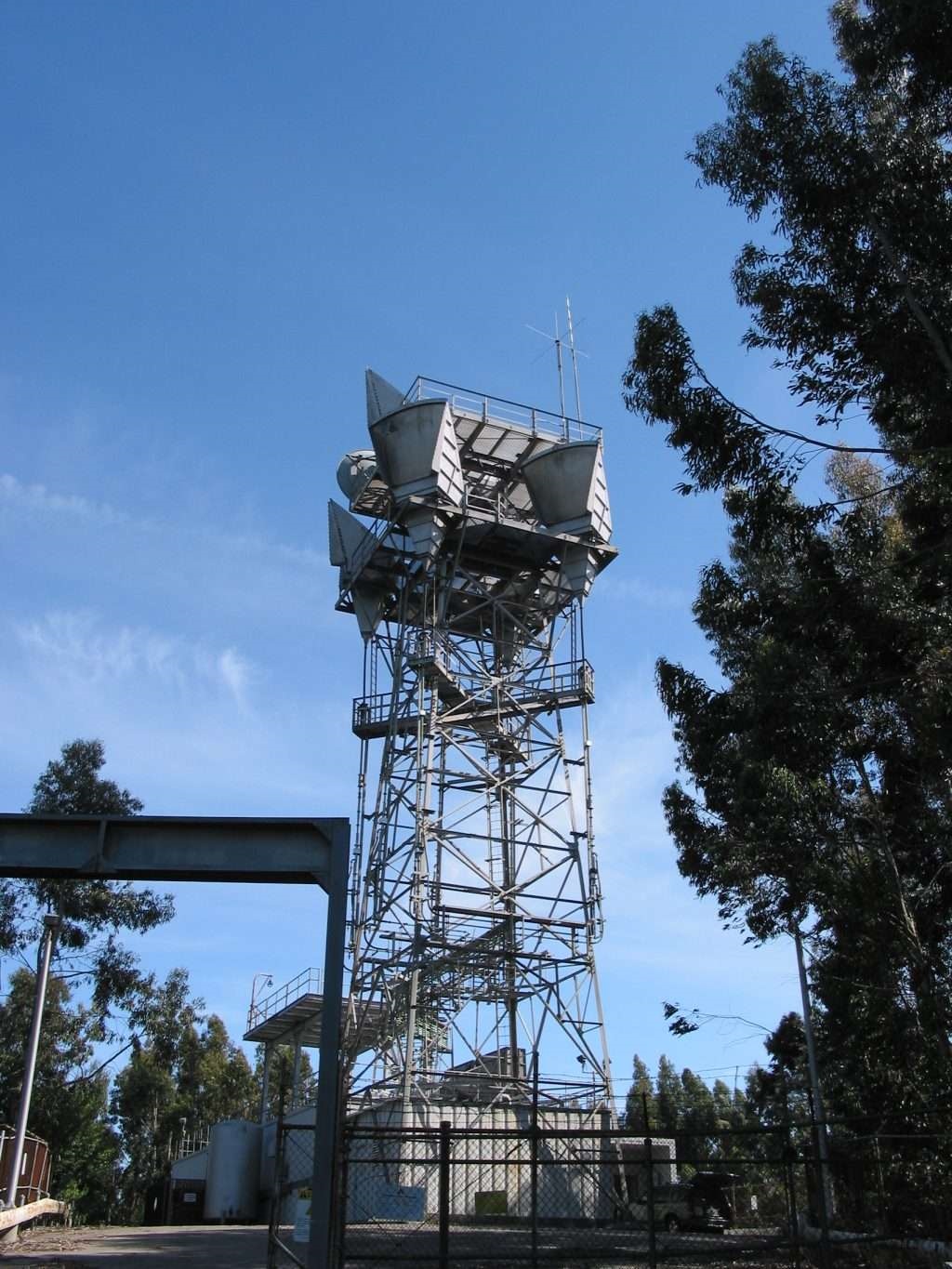 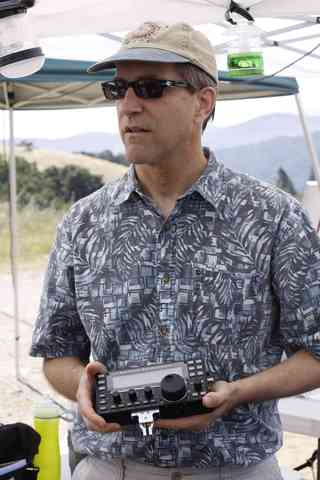 Agenda
New Technician / New Licensee
8:00		Kickoff
8:15 		VHF/UHF Gear - George	
9:00 		VHF/UHF Operating	 - Beric
9:45		VHF Digital Voice – George
 
New General / Extra
10:15		HF Gear - George
11:00		HF Operating - David
11:45		Q&A
12:00		Wrap up
Bay-Net  www.bay-net.org
Virtual Amateur Radio Club
> 400 “members” – groups.io
7 repeaters @ 2 sites
Linked Analog FM with IRLP
D-Star, Fusion, DMR
Events
Field Day
Antenna Shootout
BayCon
Urban Shield
Supports
American Red Cross
FEMA USAR TF 3
Radio Mala - Nepal
501(C)3 Non-profit
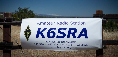 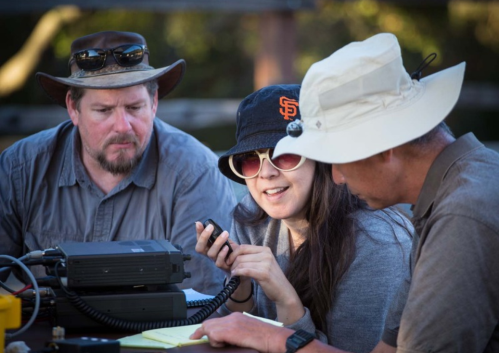 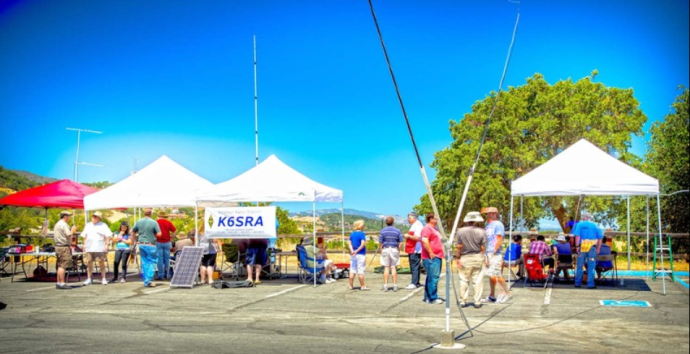 Field Day !!!
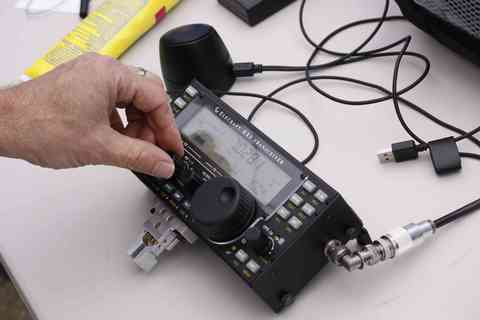 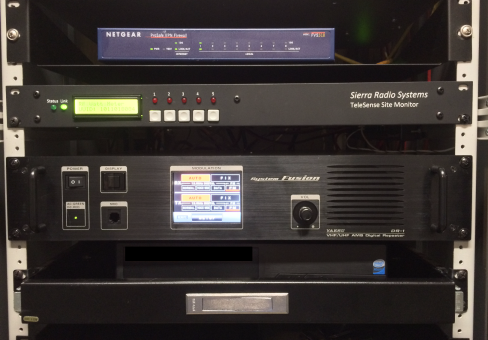 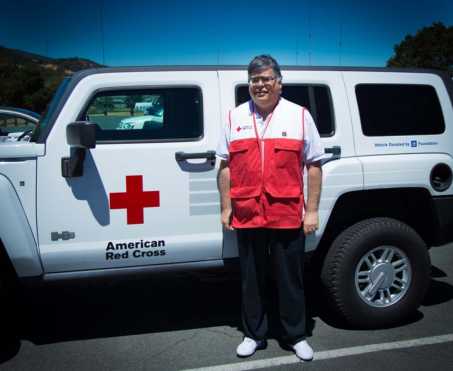 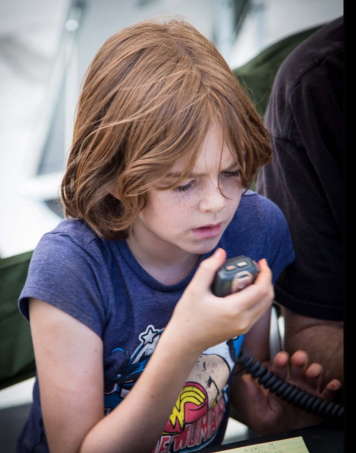 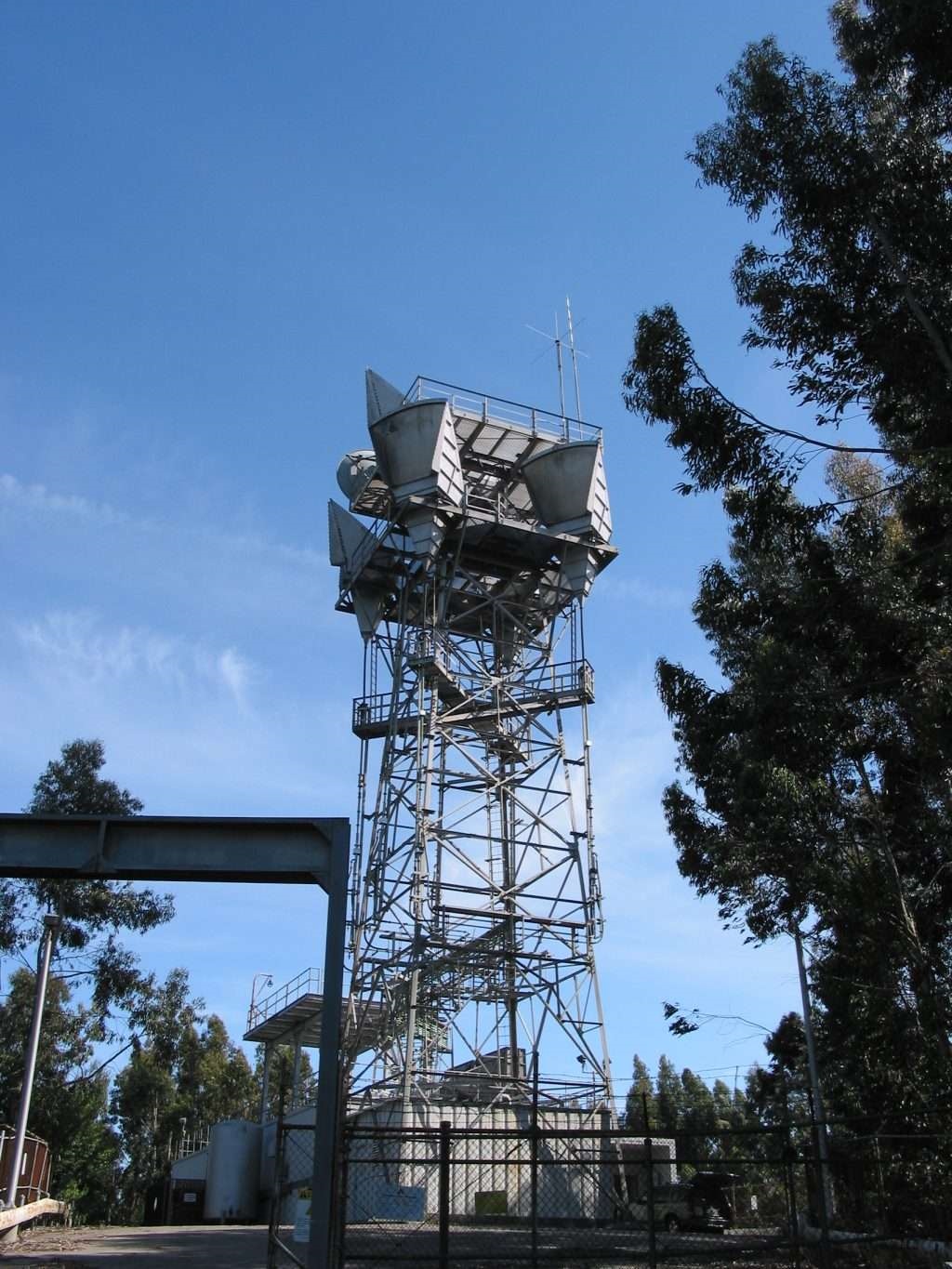 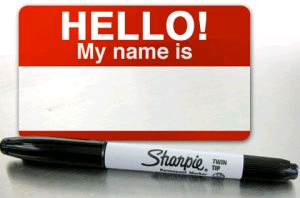 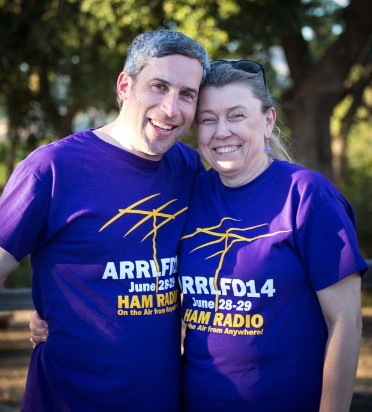 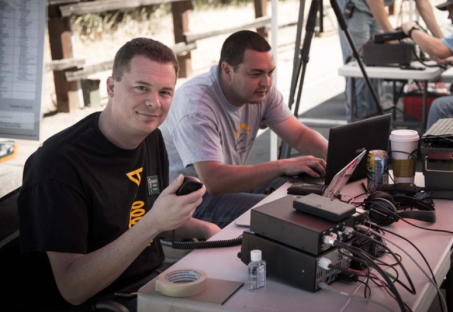 Bay-Net
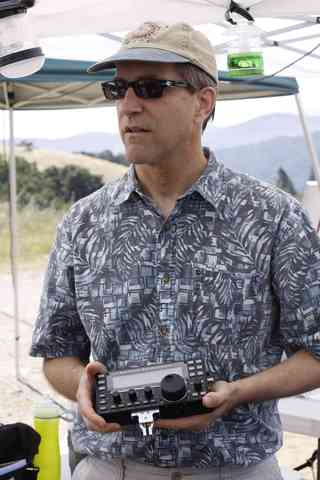 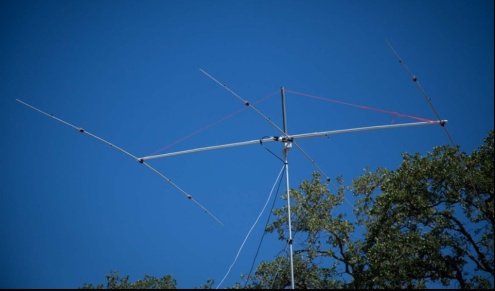 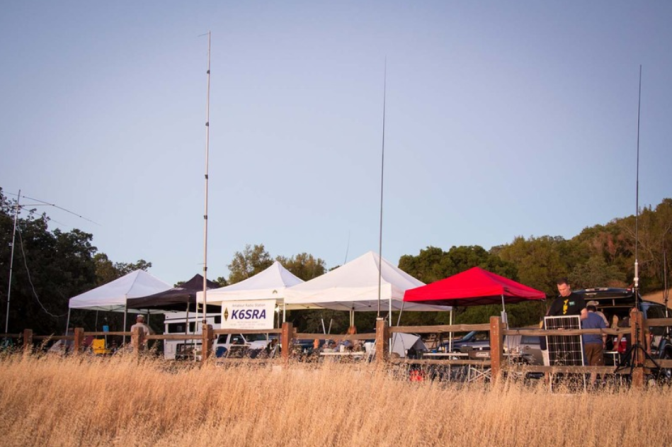 Great Resources
Ham Radio Workbench Podcast  www.hamradioworkbench.com
TX Factor					www.tx factor.co.uk
The Doctor Is In			www.arrl.org
QSO Today podcast		www.qsotoday.com
Bay-Net website			www.bay-net.org
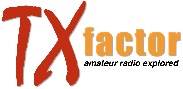 BayCon 2020
Annual Bay-Net Radio Conference
February 8th - 9 AM – 5 PM
Plug-n-Play Tech Center – Sunnyvale
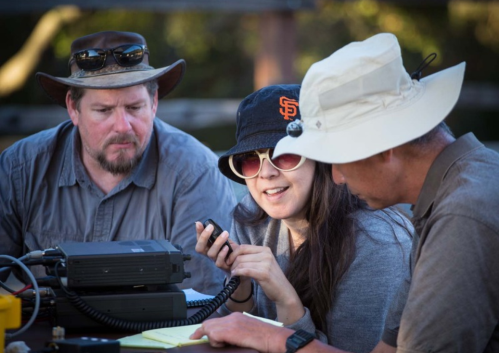 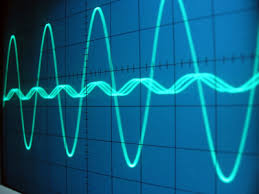 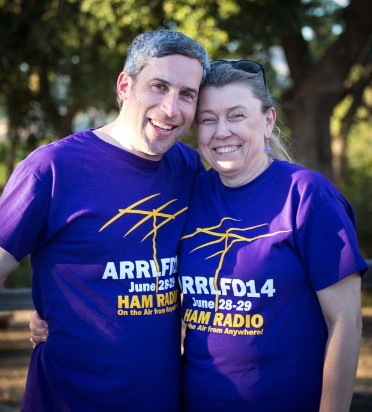 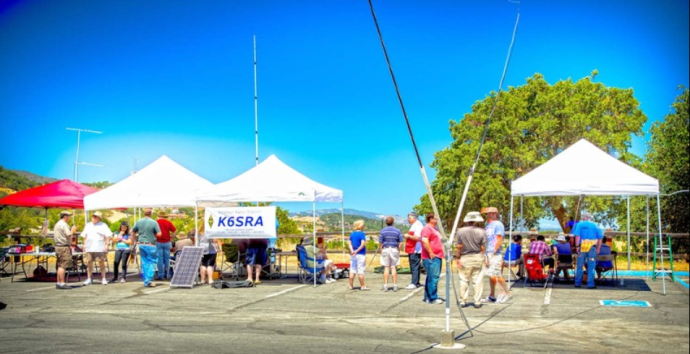 New General / Extra … Gear George KJ6VUSponsored by Bay-Net   www.bay-net.org
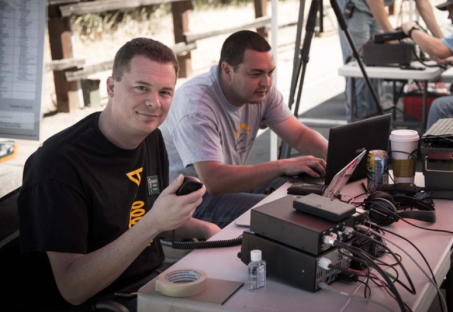 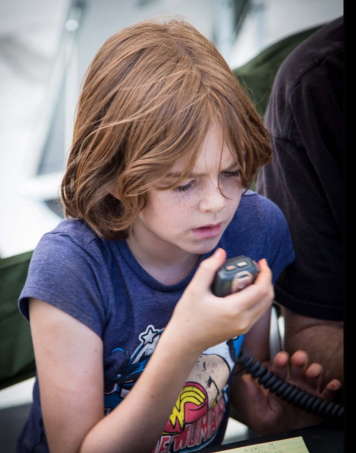 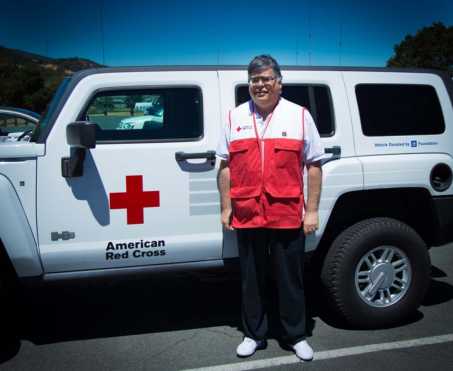 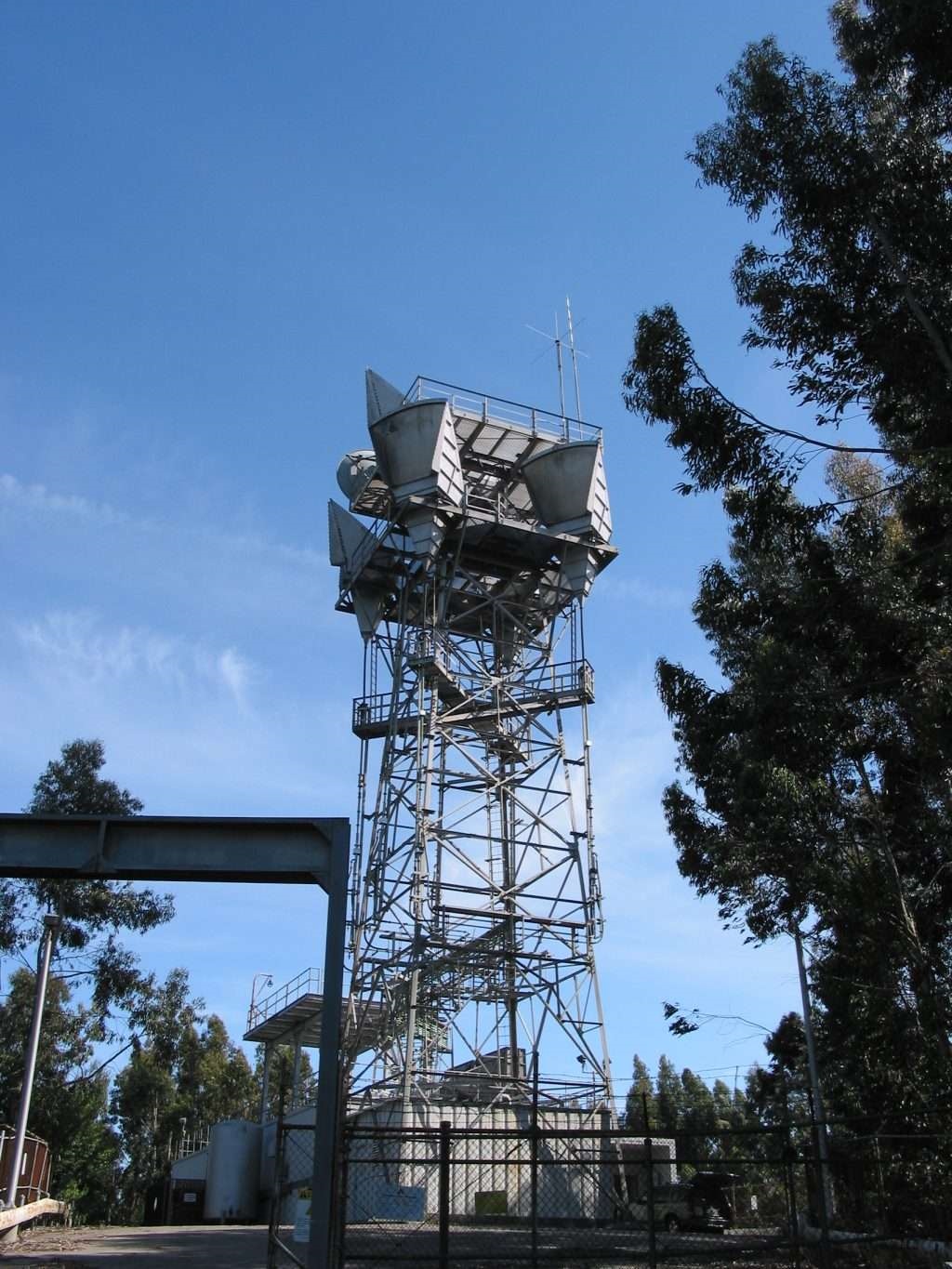 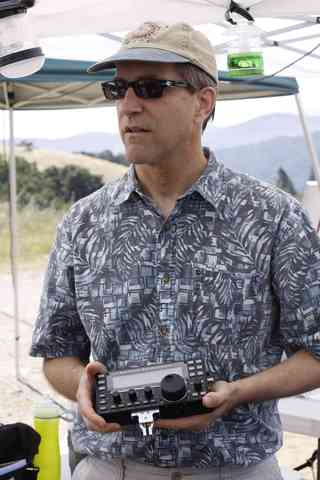 What’s in a Station?
Antenna
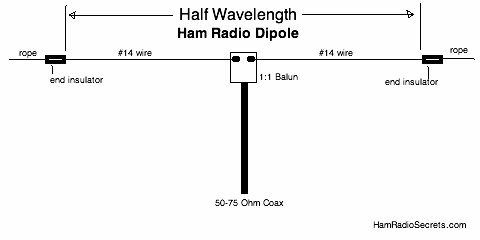 Feed Line
Radio
Power Supply
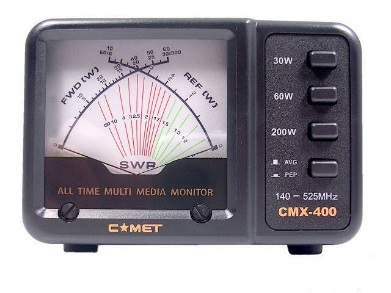 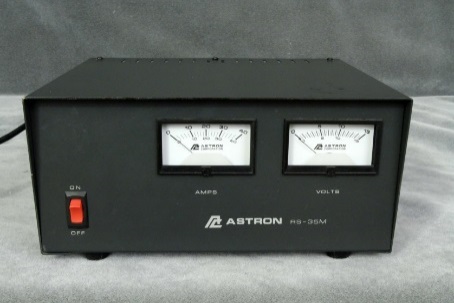 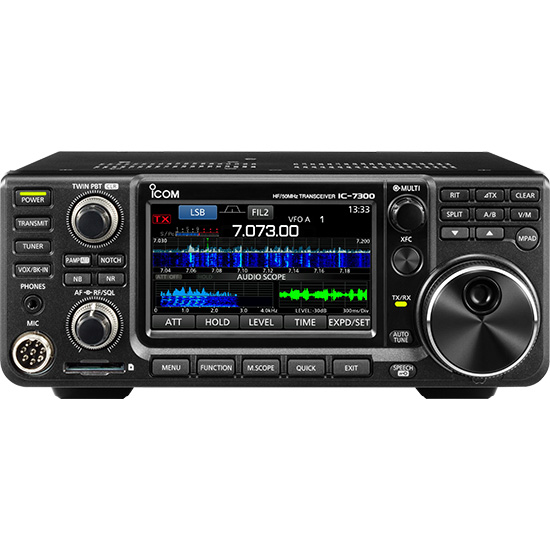 Watt
Meter
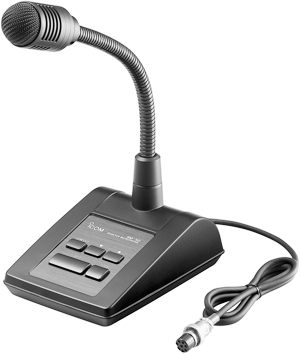 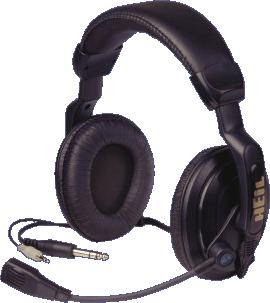 Headphones
Microphone
Speaker
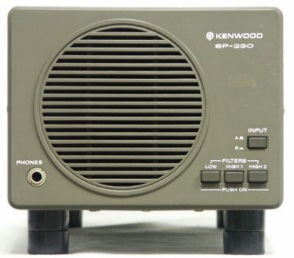 HF Radios
Good
Better
Best
$650-$1,000
$1,000-$2,000
$2,000-$4,000++
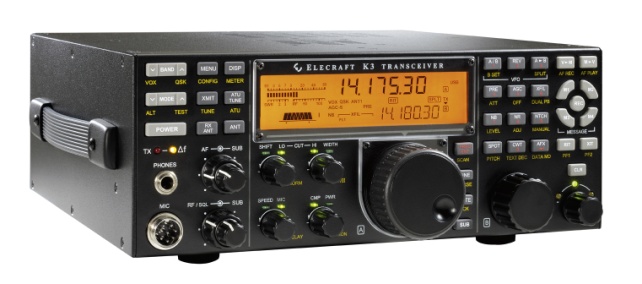 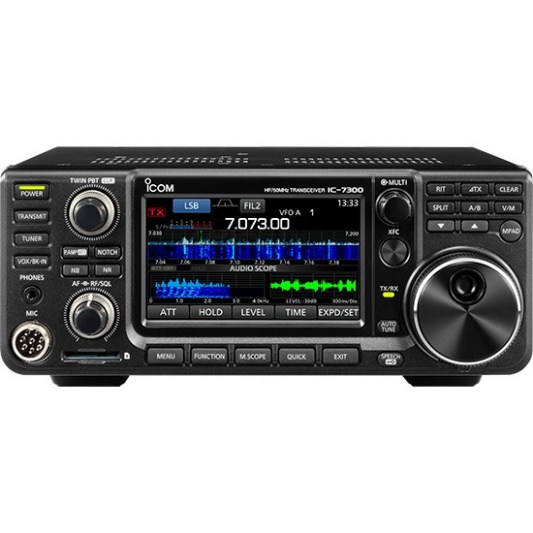 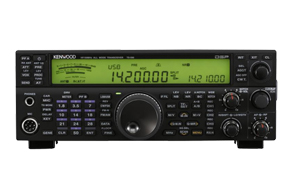 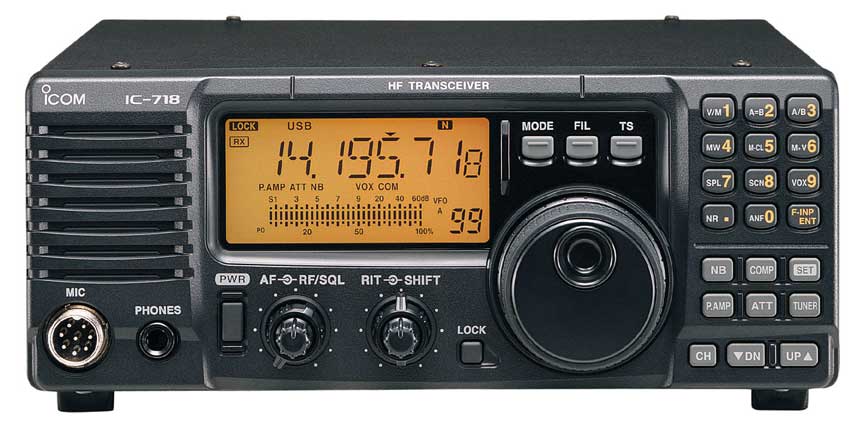 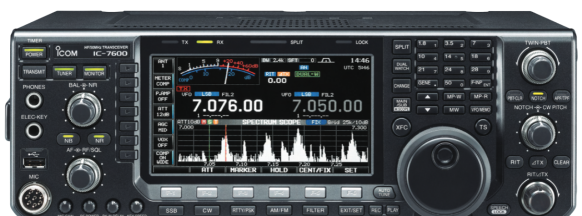 Standard features common to all radios
Frequency bands, Modes, Power output
So, what is the difference ???
Performance - Quality - User features
HF Portable / Mobile RadiosGood Universal Rig
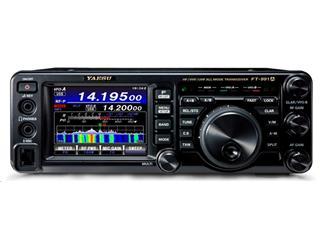 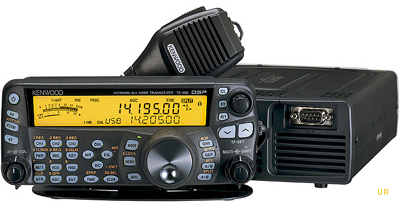 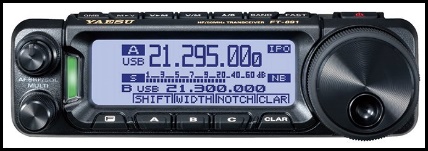 Same standard features as “base” radios
Some w/ VHF & UHF
Typically good / not great performance
Much smaller
Designed for mobile… good for portable
Easy to haul around
Can have a cramped user interface
Multi Purpose / Special Purpose Radios
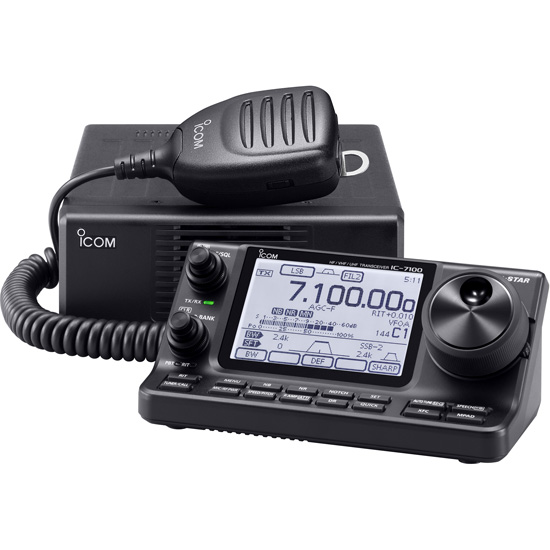 Icom IC-7100
HF, 6m, 2m, UHF
D-STAR
Mobile/Base config

Icom IC-7200
HF, 6m
Rugged
Easy to use

Yaesu FT-991A
HF, 6m, 2m, UHF
System Fusion
Part time spectrum display
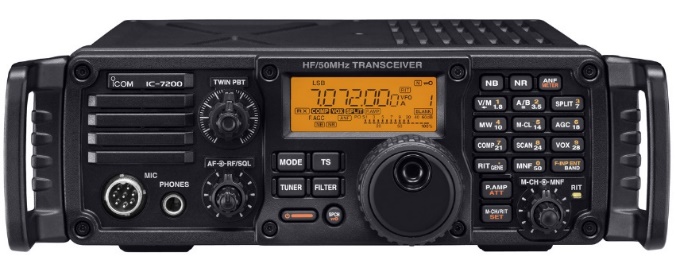 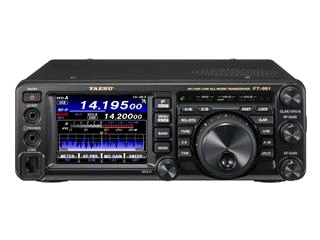 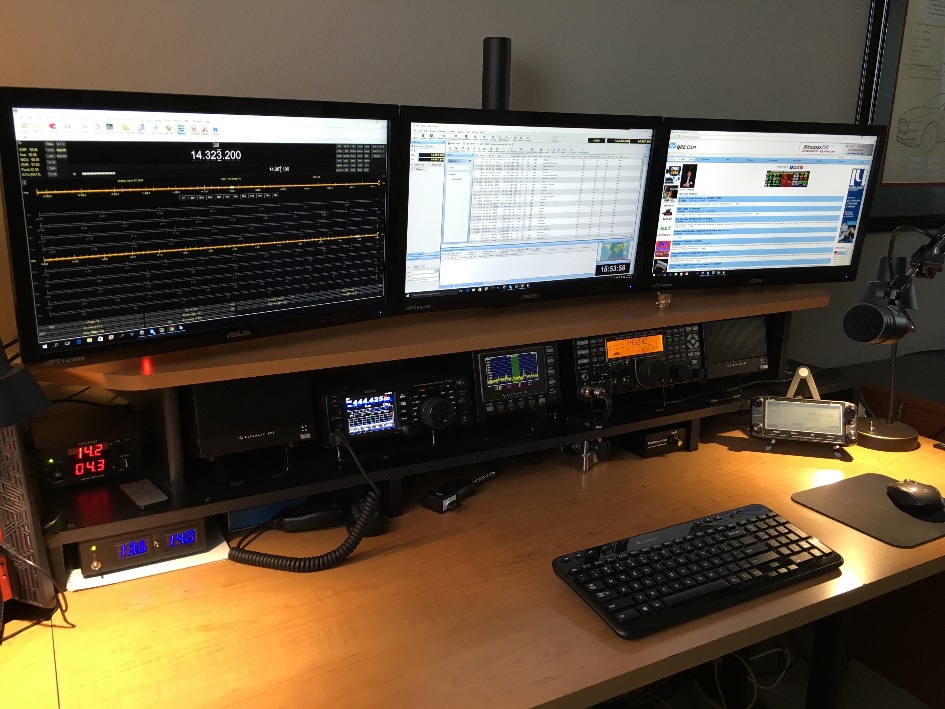 Mic
Speaker
ID-5100
K3
P3
FT-991A
Speaker
Keyer
Paddle
Power
Computer
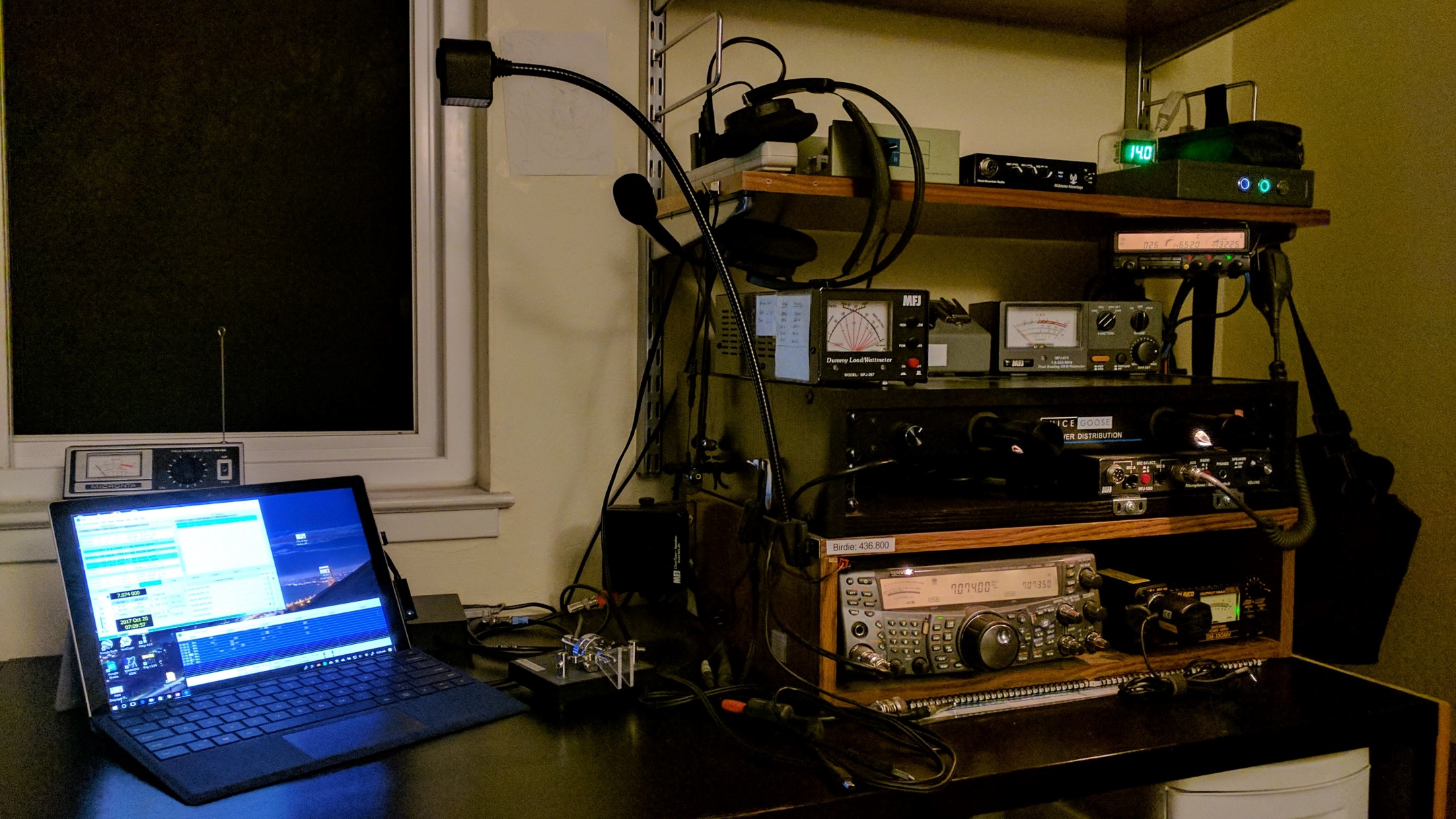 Digimode
Tuner
Headset
Ant Sw & Meters
TM-742A
EMF Meter
Speaker
Power Filter
Mic SW
Power
TS-2000
Paddle
120 Amp-hr AGM
Computer
Buy a Used Radio
A 20 year old radio is still a good radio
Price range: 50% to 75% of new pricing
Ebay – Craigslist – Local operators
Try before you buy if you can – and test it
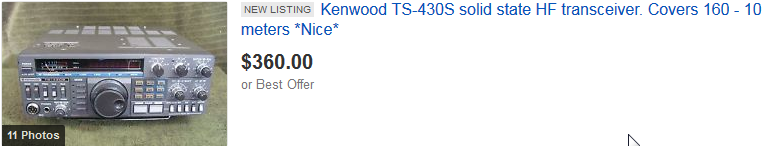 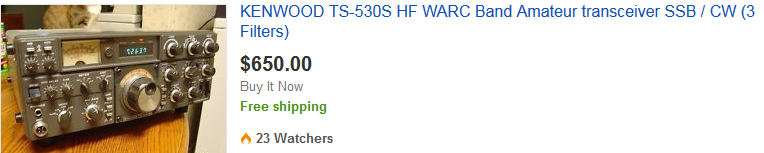 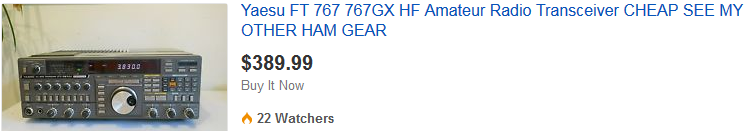 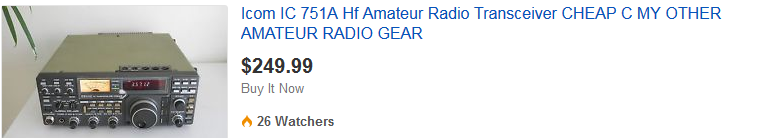 Portable Low Power Radios
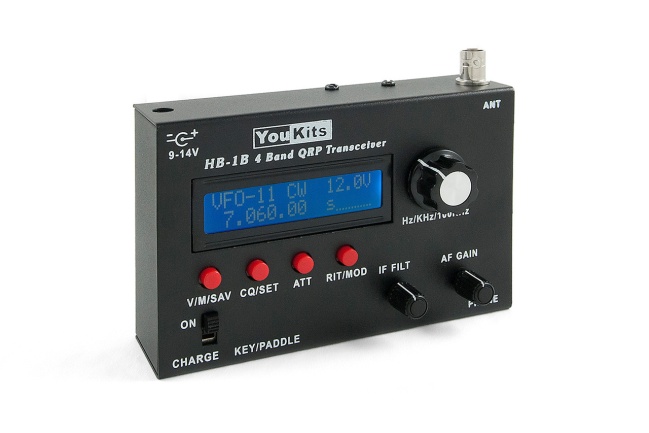 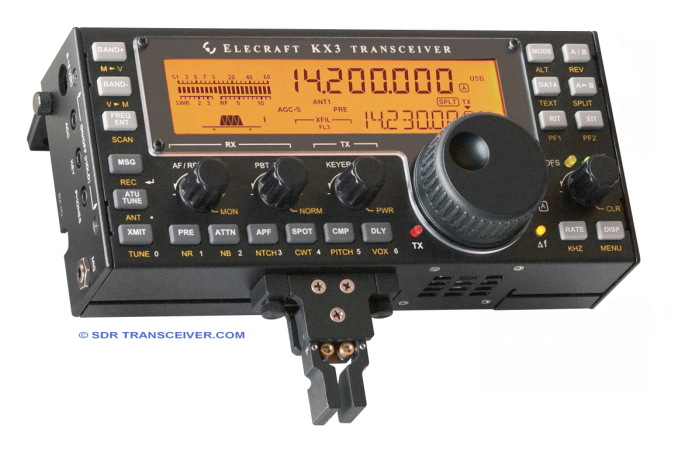 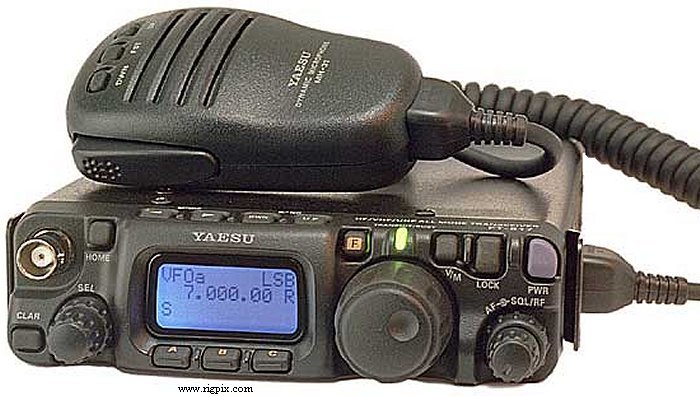 $900+
$750
$300
Optimized for portable use
Backpacking / hiking / travel
Battery operated
Wide range of performance and features
Wide price range
Advanced Radio Features Typical On Modern Mid-Range Radios
Performance
Digital signal processing
Automatic notching
IF shift
More sensitive / selective
Lower noise Rx
Better Tx audio processing
Spectrum display / waterfall display
Antenna Tuner
Better Rx filters
Keyer
CW / RTTY / PSK decode
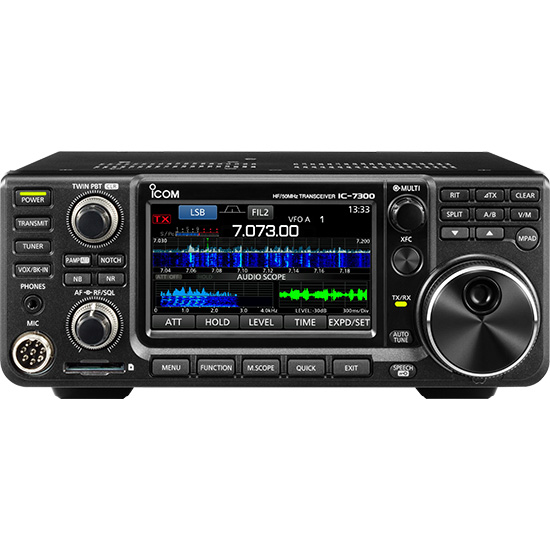 Wire Dipole
Typical Antennas
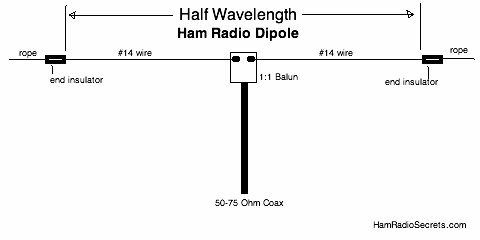 Vertical
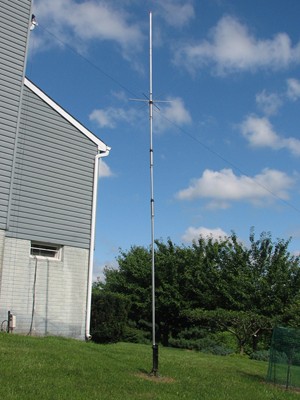 Yagi
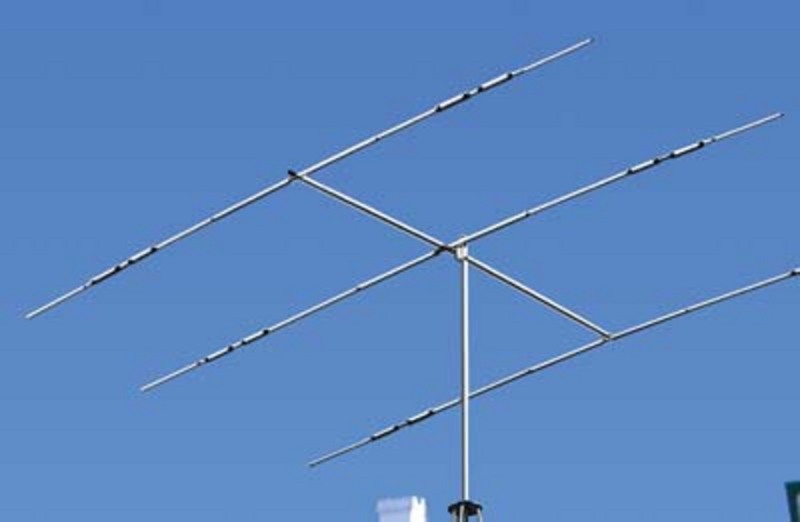 Feed Line & Connectors
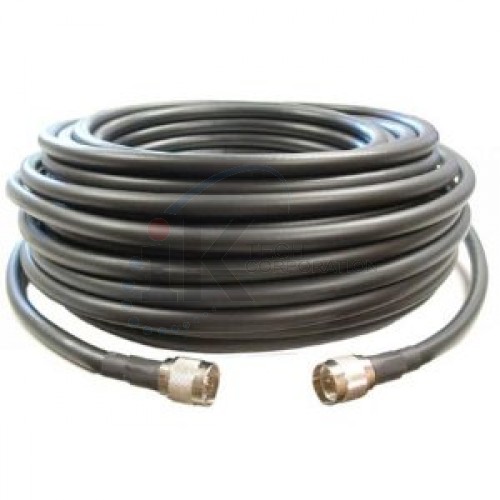 Makes less difference on HF
Stick with RG-213 or RG-8X
Connectors      N  (Best)        BNC (Good)      UHF PL-259 (OK)
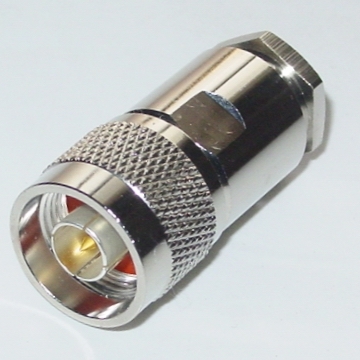 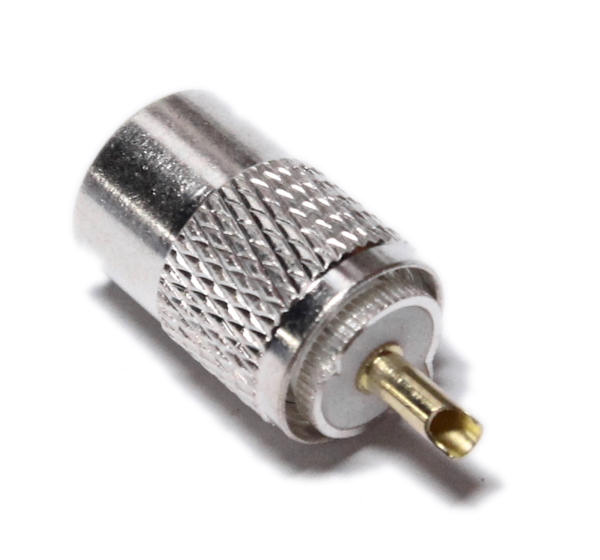 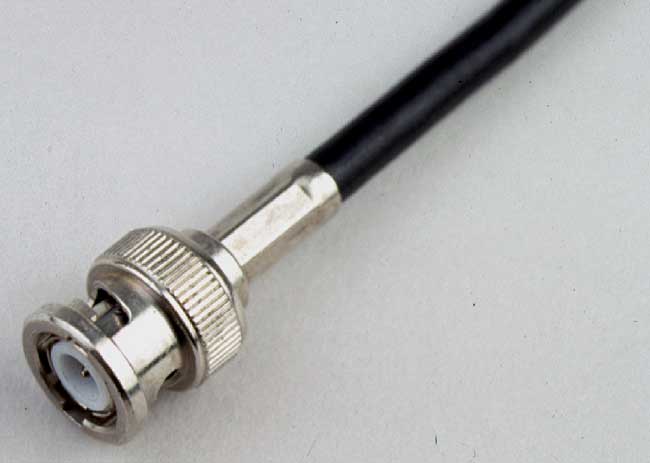 Accessories
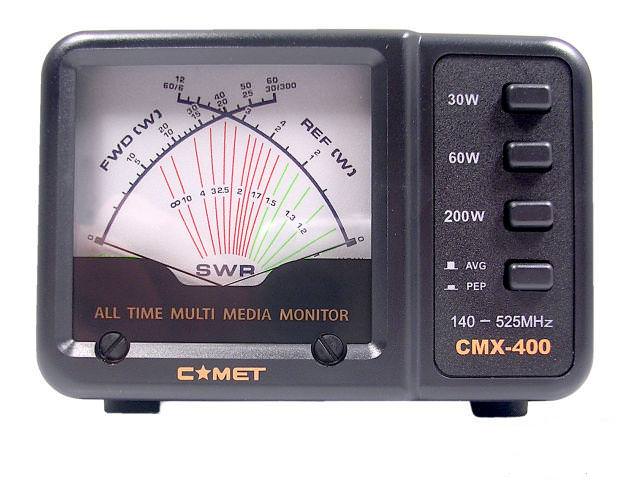 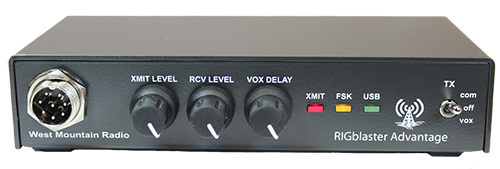 Computer Interface
SWR/Watt Meter
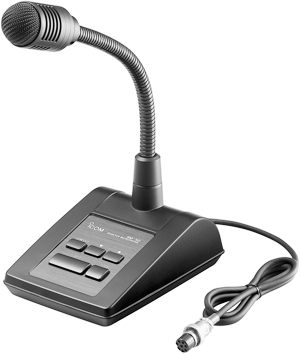 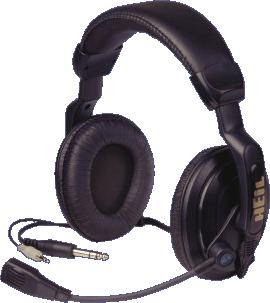 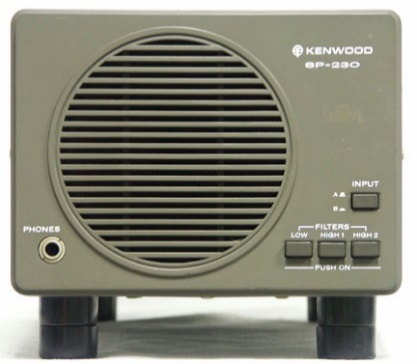 Desk Mic
External Speaker
Headset
Power Supply
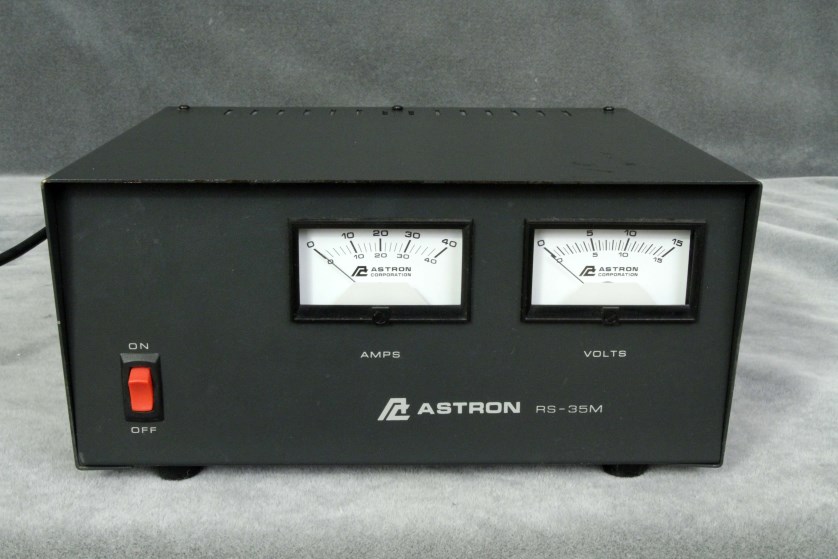 13.8 VDC
35 Amps



Fused power junction
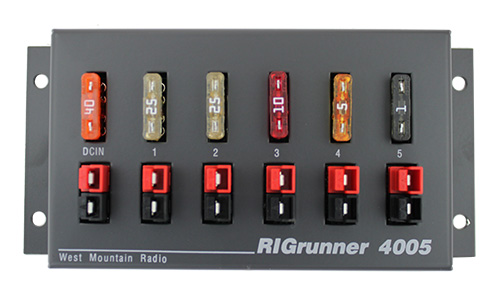 Battery Power
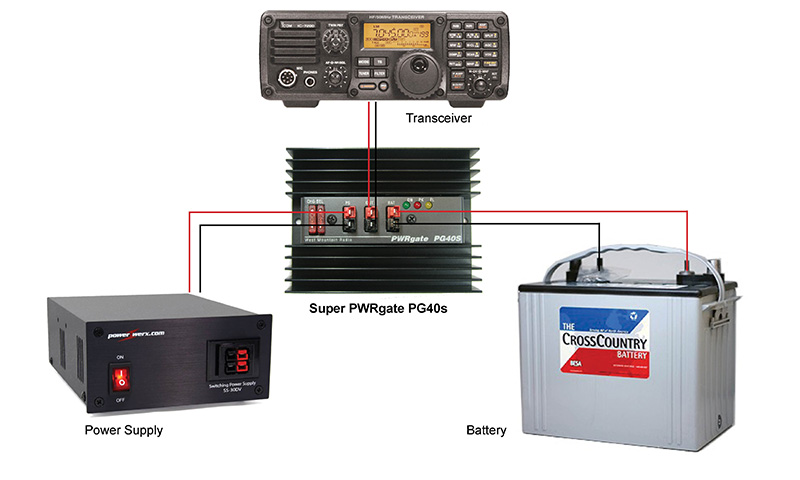 Antenna Tuners
Antenna tuner, a matchbox, transmatch, antenna tuning unit (ATU), or antenna coupler…
Connected between a radio and its antenna
Improves power transfer by matching impedance of the antenna to the radio
If you have a resonant antenna you don’t need a tuner

Tuner types
Internal vs external
Manual vs auto tuner
Balanced vs unbalanced
Antenna
External at the antenna
External in the shack
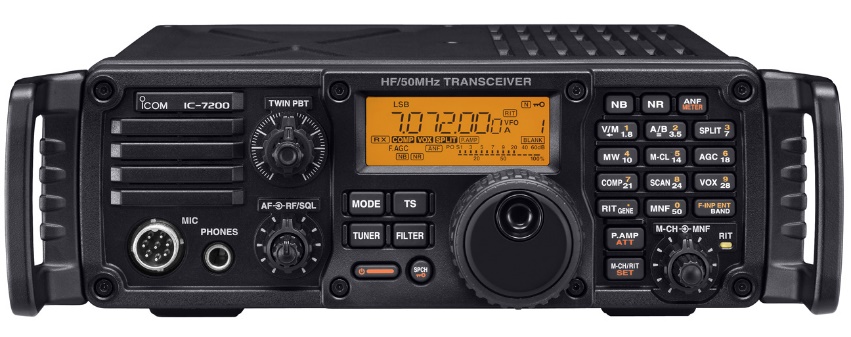 Internal
Antenna Tuners
External Auto Tuner
External Manual Tuner
Internal Tuners
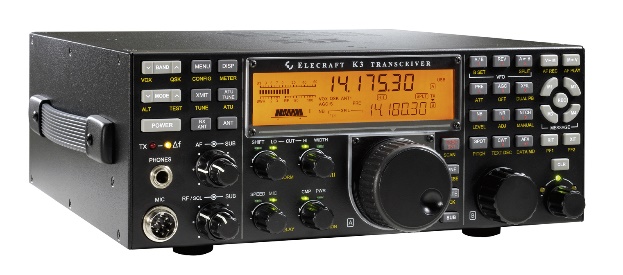 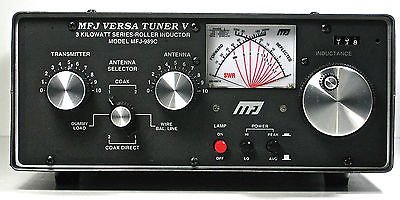 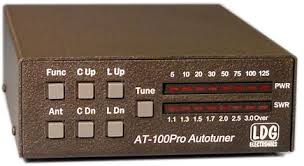 Elecraft K3
Max 10:1 SWR range
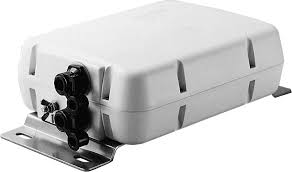 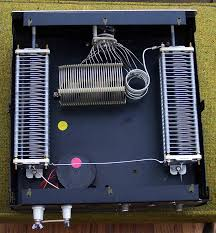 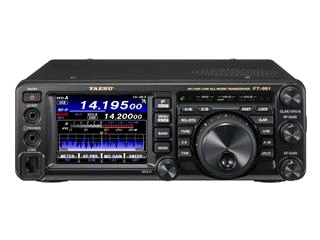 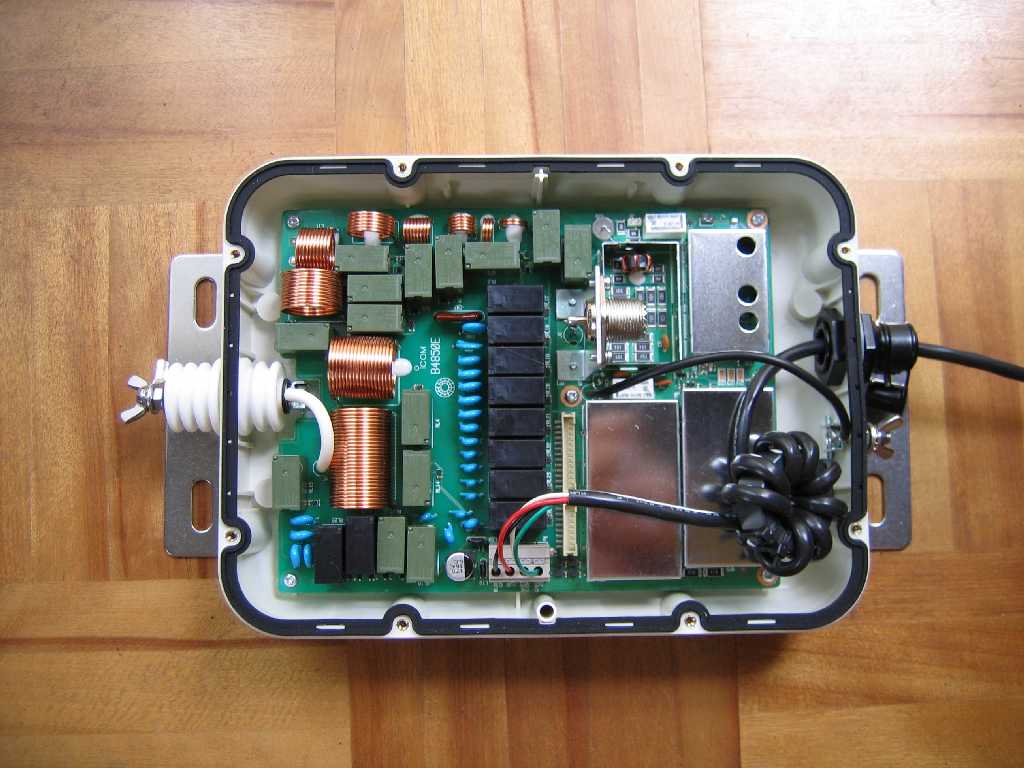 Icom FT-991A
Max 3:1 SWR range
Up to 150 Ohms
Tool Kit
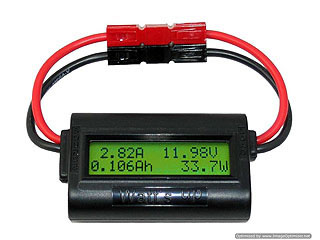 In-Line
Volt / AMP Meter
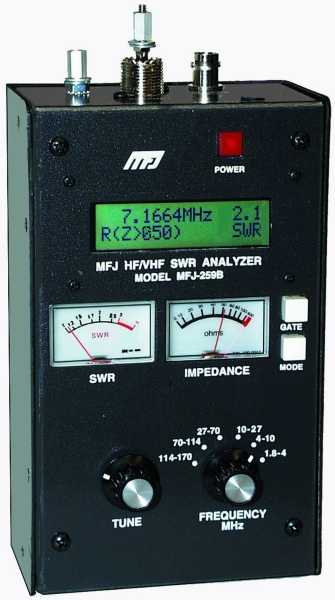 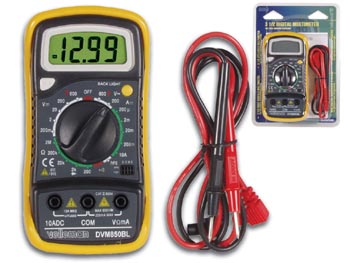 Antenna
Analyzer
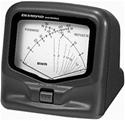 Digital Volt/Ohm Meter (VOM)
Watt Meter
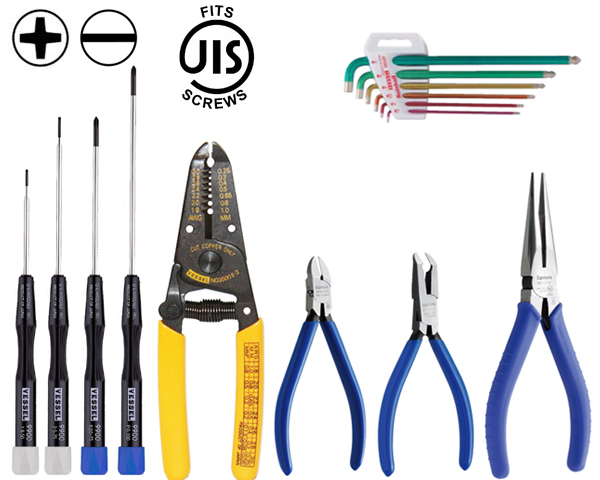 Soldering Iron
& Hand tools
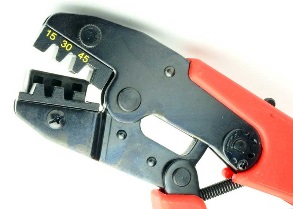 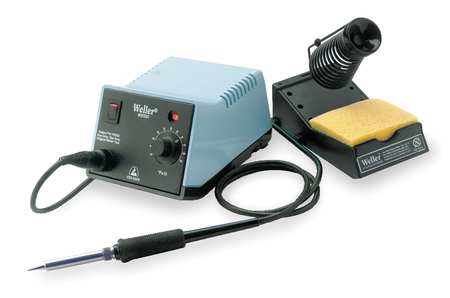 PowerPole Crimper
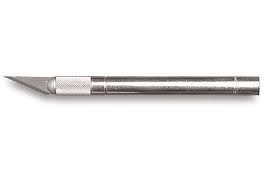 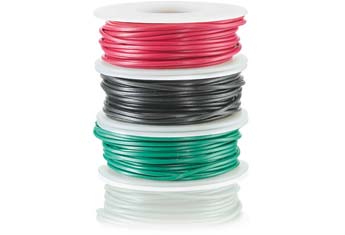 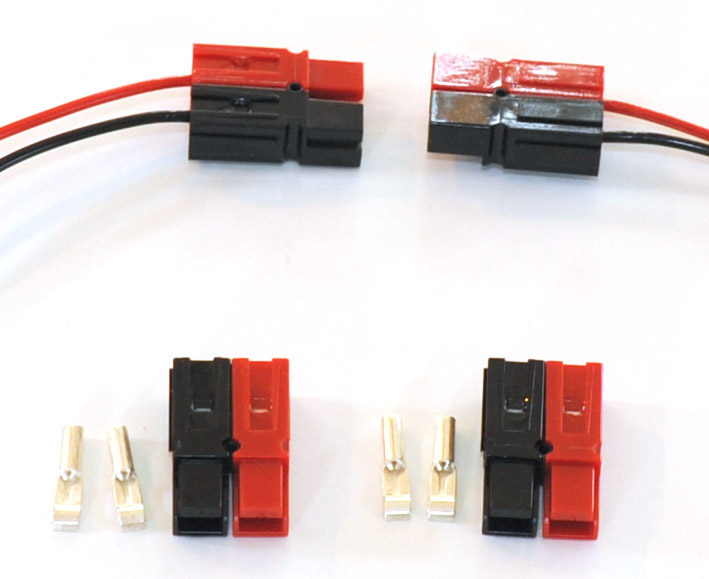 Parts Kit
PowerPole Connectors
Fuses
Coax adapters
Resistors
Capacitors
Coax connectors
Scotch 33+ Tape
Rescue Tape
Solder
Zip ties
Lugs
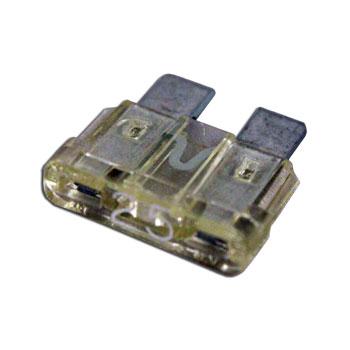 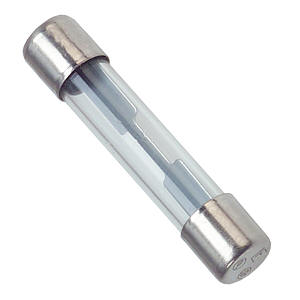 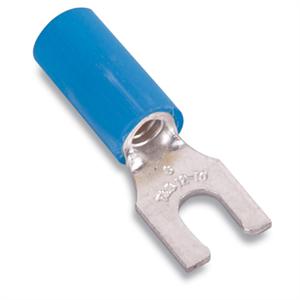 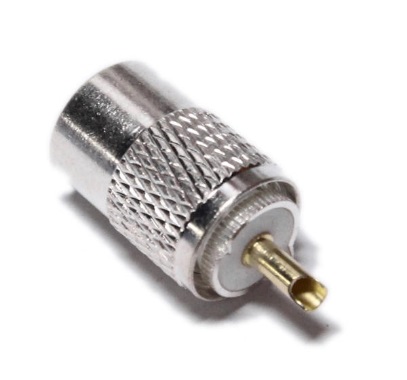 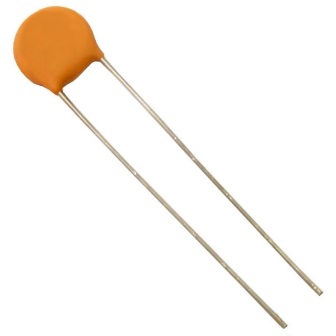 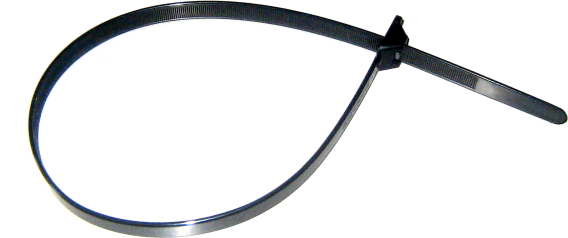 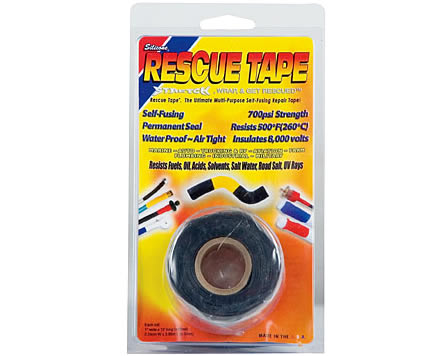 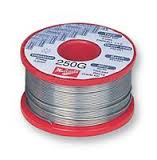 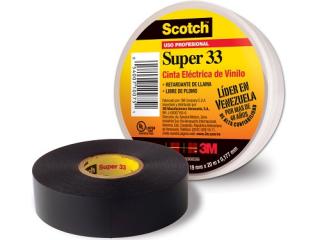 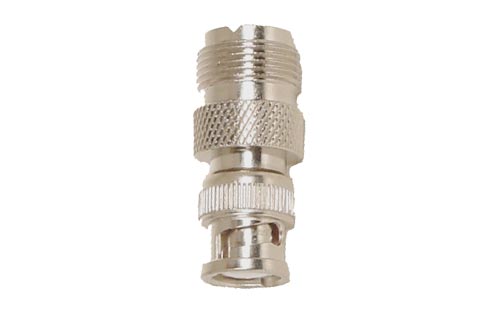 Fundamental Theory
Electrical Fundamentals
Analog Basics
Digital Basics
 
Practical Design and Principles
RF Techniques
Computer-Aided Circuit Design
Power Supplies
Modulation
Oscillators and Synthesizers
Mixers, Modulators and Demodulators
RF and AF Filters
Receivers
Transmitters
Transceivers
Telemetry and Navigation
DSP and Software Radio Design
Digital Modes
RF Power Amplifiers
Repeaters
 
Antenna Systems and Radio Propagation
Propagation of Radio Signals
Transmission Lines
Antennas
 
Equipment Construction and Maintenance
Component Data and References
Construction Techniques
Station Accessories
Test Equipment and Measurements
Troubleshooting and Maintenance
RF Interference
 
Station Assembly and Management
Safety
Assembling a Station
ARRL Handbook
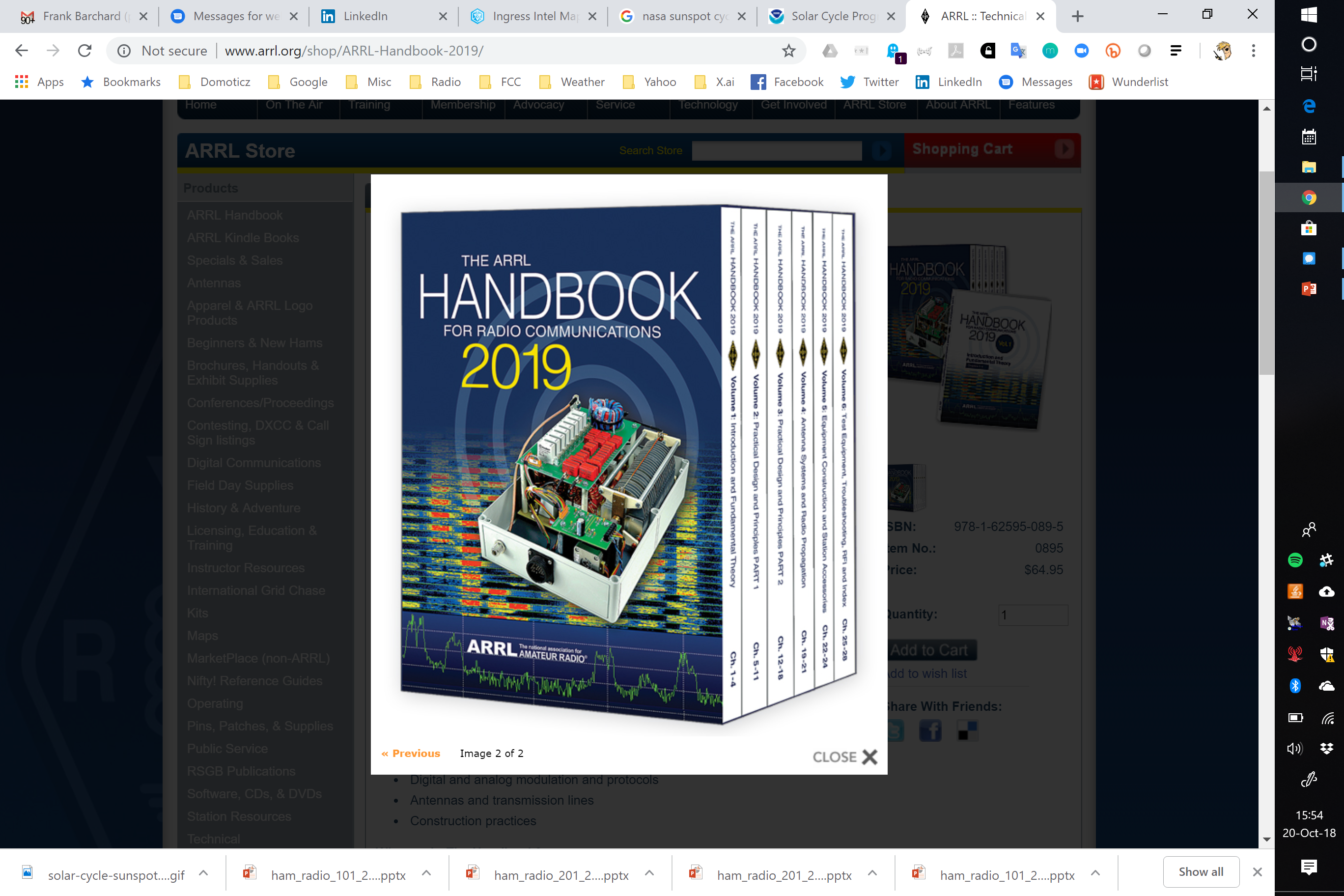 Radio Advice…
Get a good quality / basic radio to start
Consider mobile radios
You will want to upgrade later
Do NOT start with a QRP radio
Any antenna is better than none
Dipoles and verticals are good starter antennas
Get the antenna as high as possible
Get a CW filter if you plan on operating CW
Invest in a good quality set of accessories and tools
10 Things You Should Do… In your 1st year
Set up your HF station
Join a local club … and Bay-Net !
Register for Logbook of the World
Work a contest
Get a copy of the ARRL handbook
Try digital modes on HF
Assist with organizing a Field Day event
Attend the Maker Faire (or Hamvention)
Build a wire antenna
Operate HF mobile or portable